参考１　農業参入計画書の参考様式
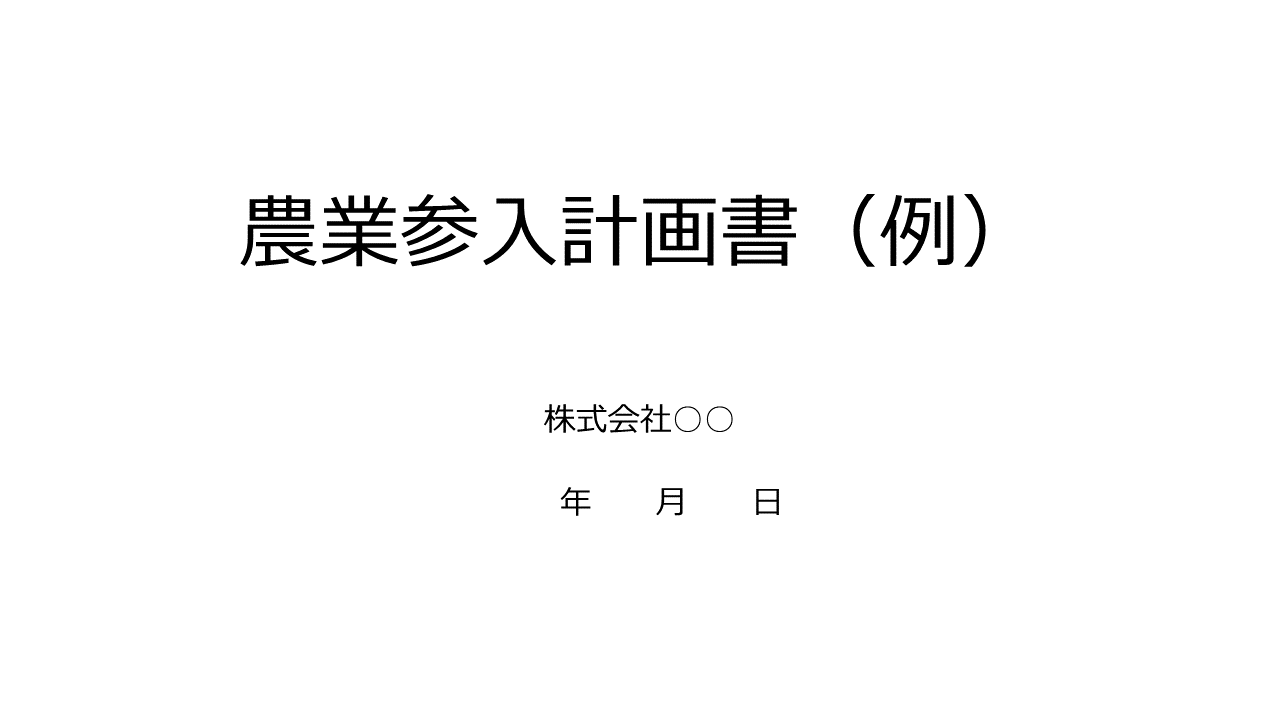 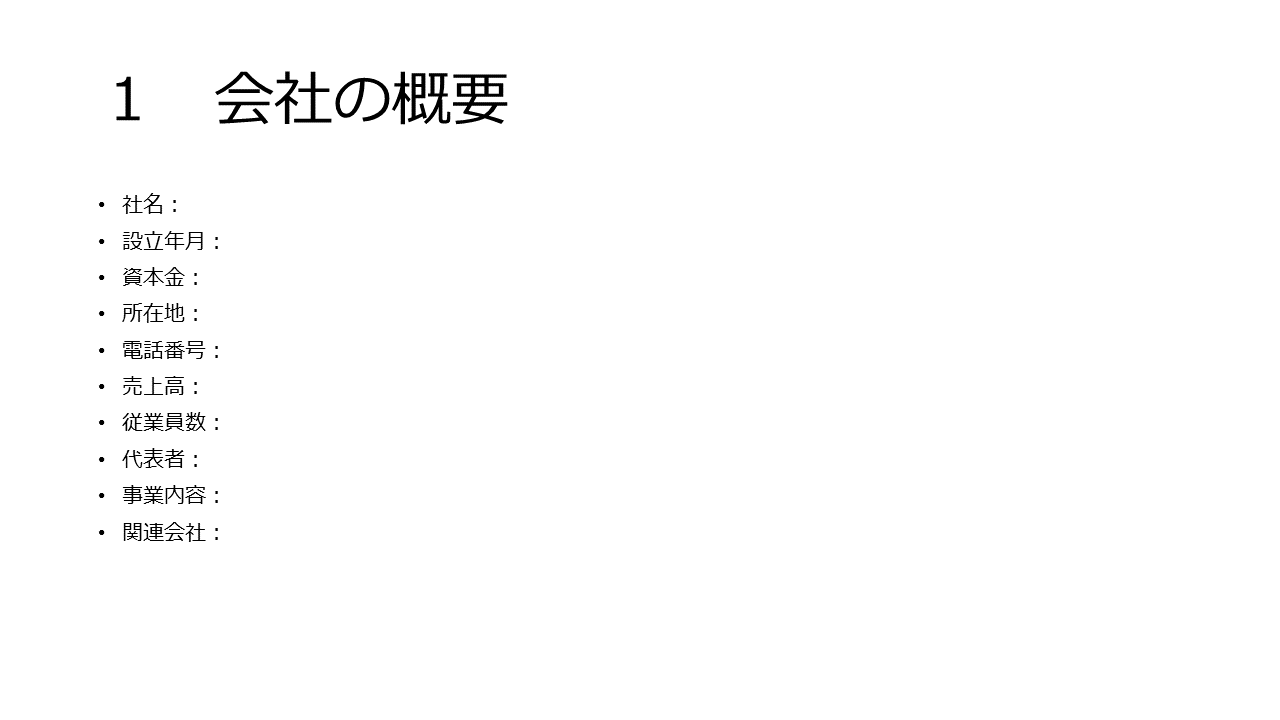 20
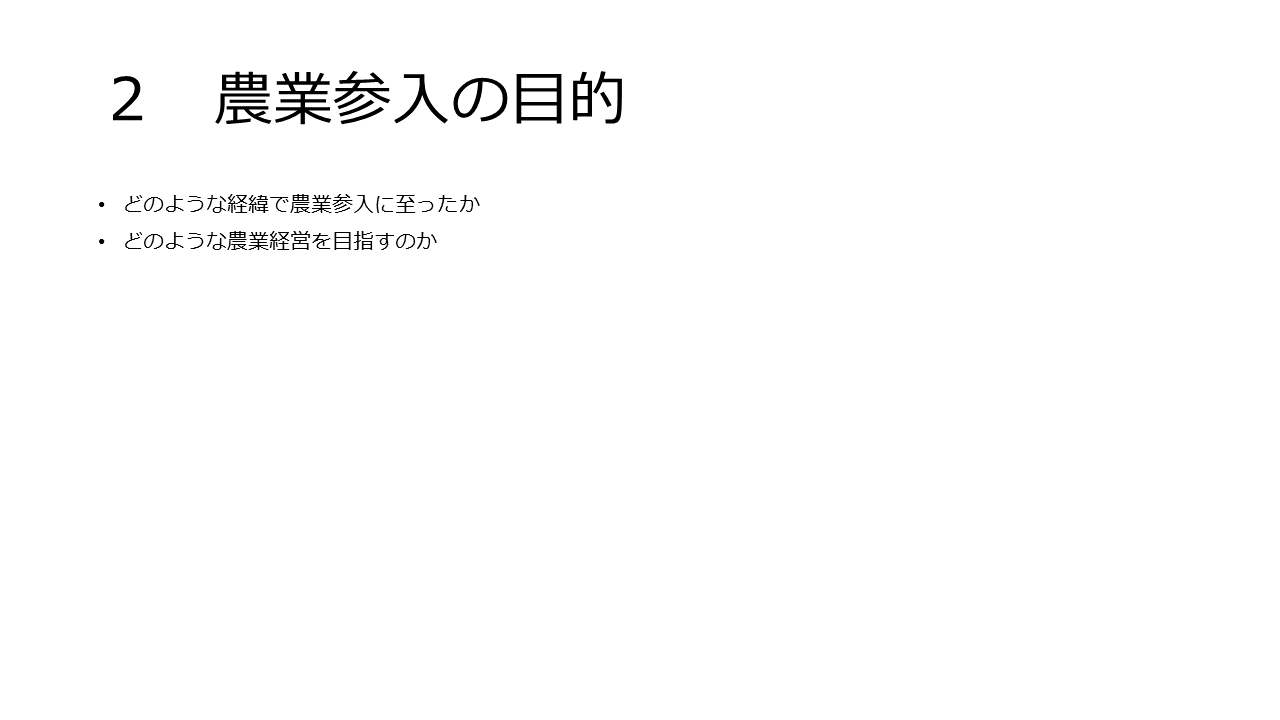 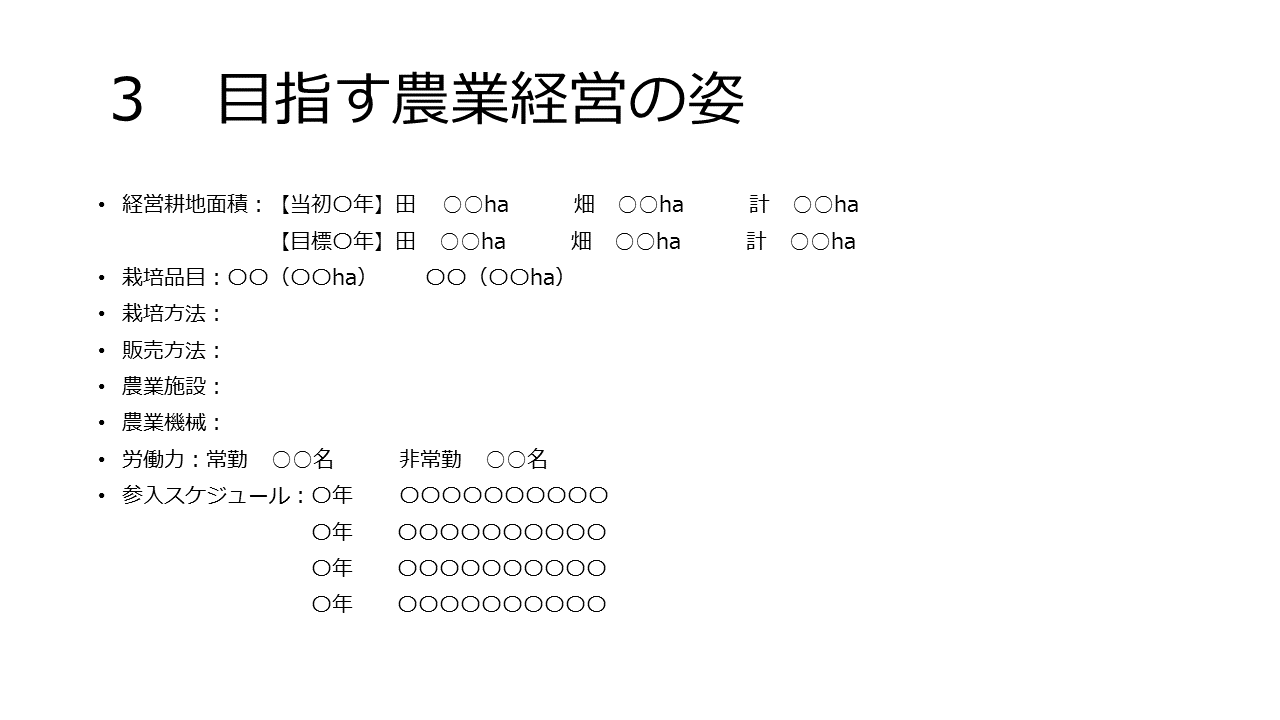 21
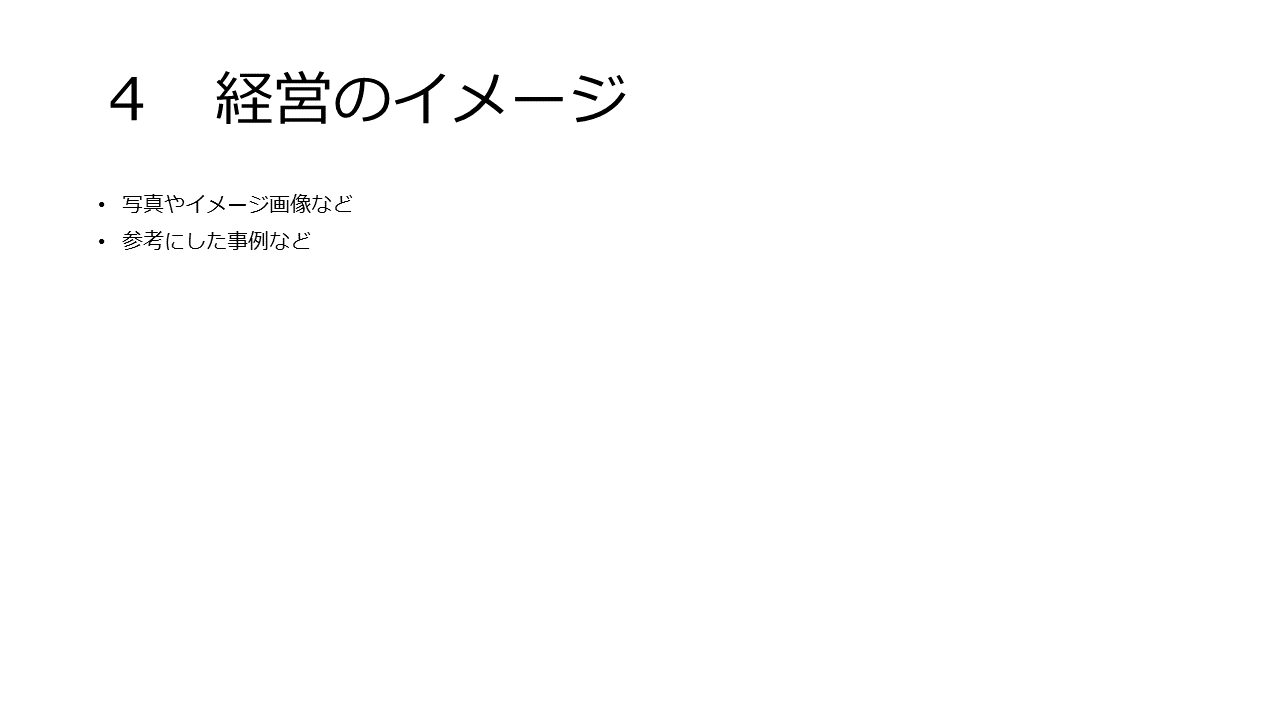 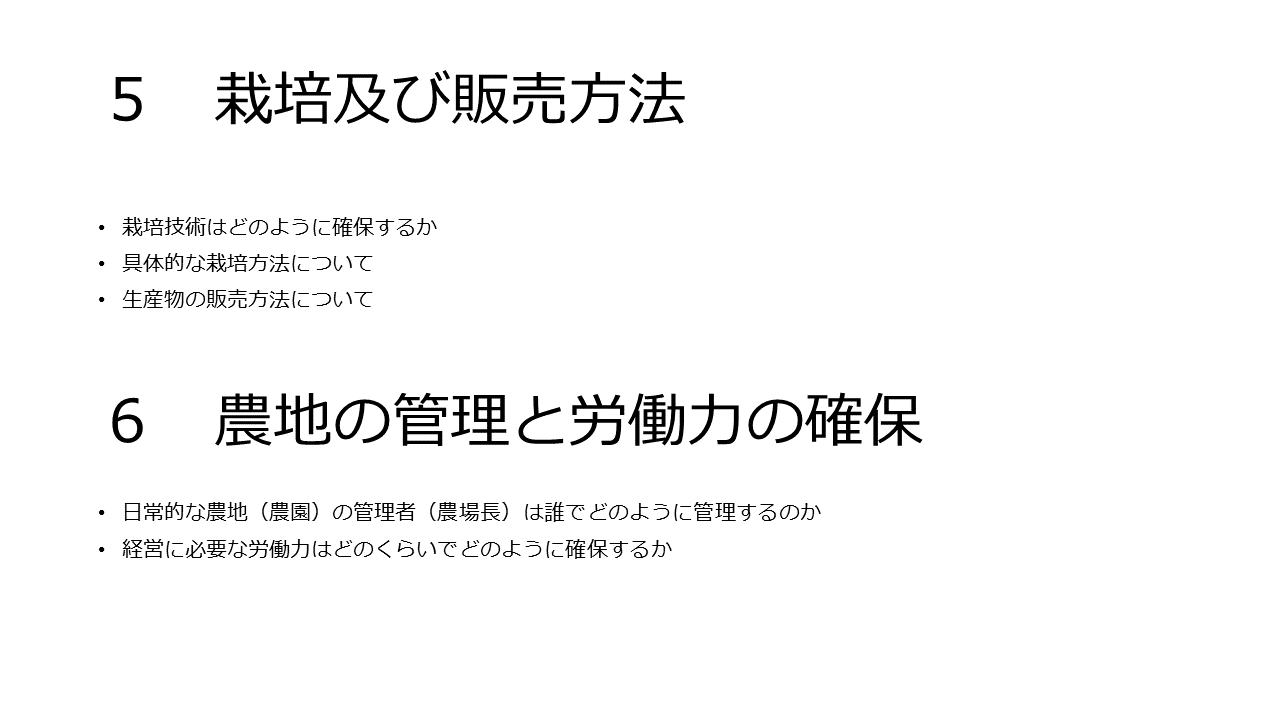 22
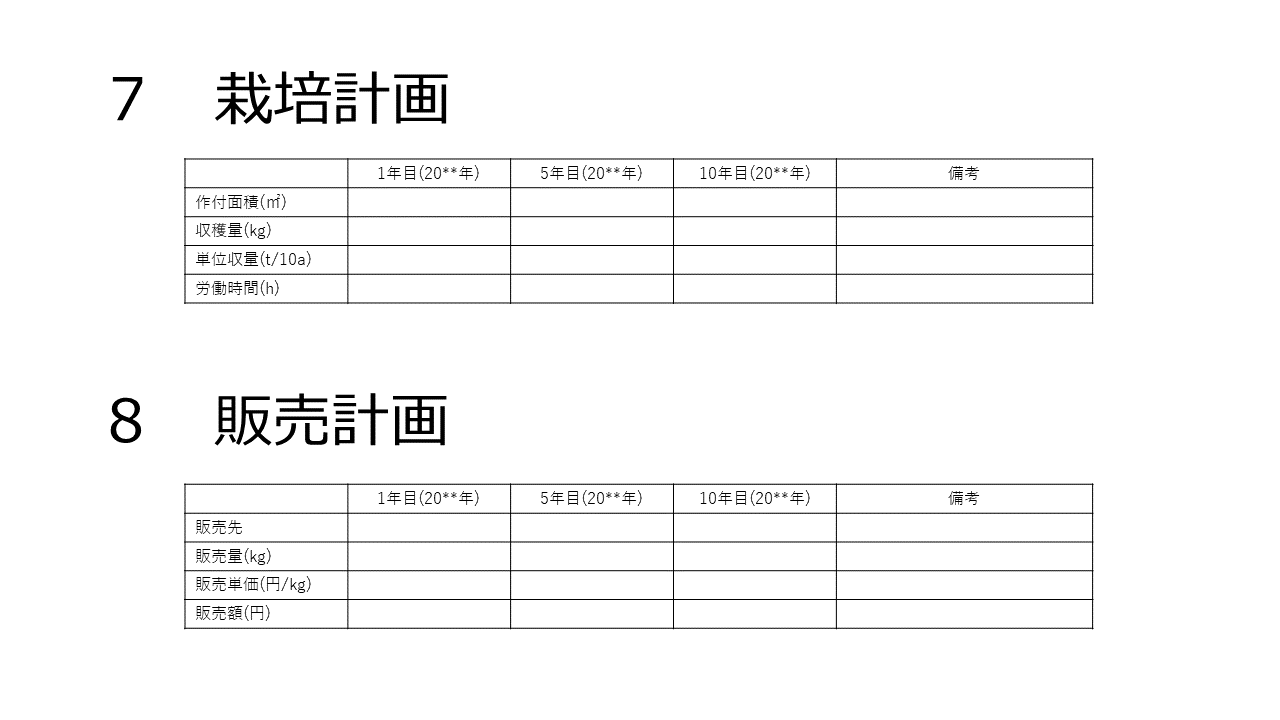 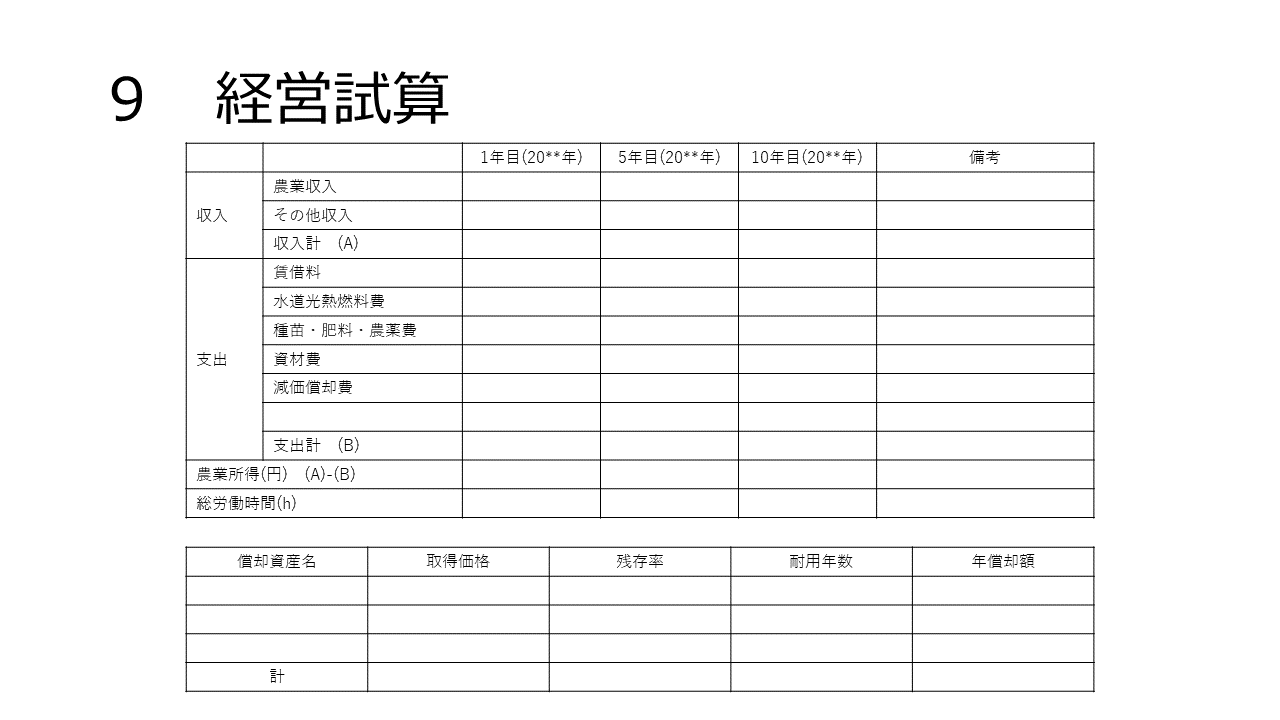 23